Developing a Leadership Mindset
Samuel C. Jones (SES)
Division Chief for Economic Applications Division
Economic Directorate 
U.S. Census Bureau
May 25, 2017
Are You Creating Followership?
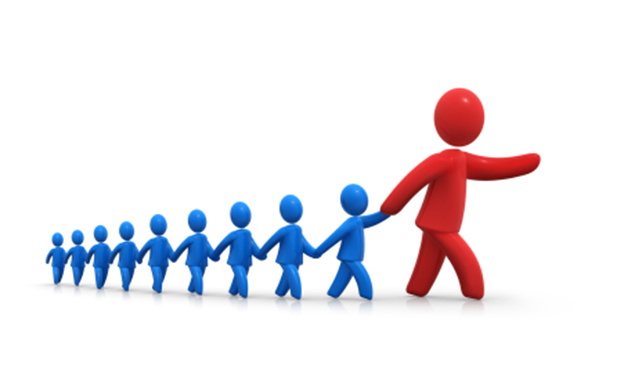 2
What is Followership?
Followership is a straightforward concept.  It is the ability to take direction well, to get in line behind a program, to be part of a team and to deliver on what is expected of you.  It gets a bit of a bad rap!  How well the followers follow is probably just as important to enterprise success as how well the leaders lead.
3
Understanding Power Motive
Power Motive1
Personalized power motive is essentially self-serving, verily colored by unresolved achievement needs, and primarily instrumental to personal advancement and enhancement.
Socialized power motive is valued as an instrument for the common good, on behalf of the whole, a defining characteristic of successful managers.
___
1 David C. McCelland, Power: The Inner Experience
4
Level 5 Leadership
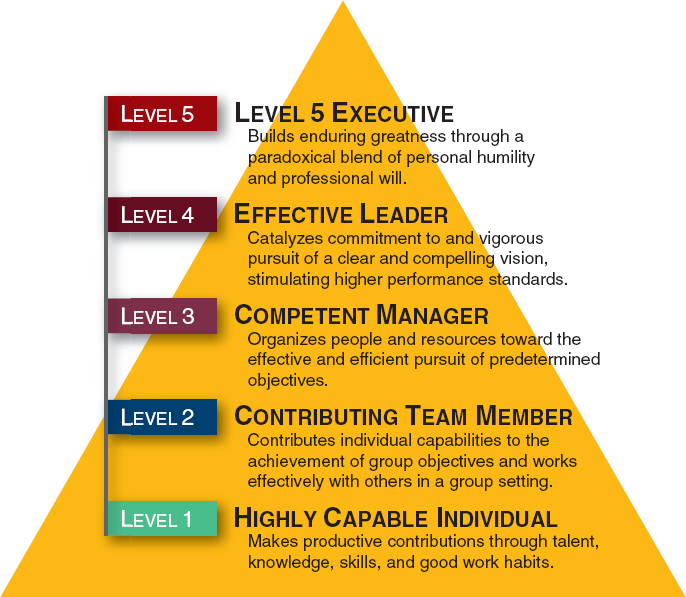 ___
Jim Collins, Good to Great
5
Building Trust
Quotes for Reflection
"A man does what he must - in spite of personal consequences, in spite of obstacles and dangers and pressures - and that is the basis of all human morality." - John F. Kennedy
"A man without ethics is a wild beast loosed upon this world." - Albert Camus
 "Winning is nice if you don't lose your integrity in the process." - Arnold Horshack
"The most important persuasion tool you have in your entire arsenal is integrity." - Zig Ziglar
6
Exhibiting Courage
Moral Courage
Definition. The willing endurance of significant danger for the sake of principle. Moral courage is the courage to be honest, fair, respectful, responsible, and compassionate.
Three Elements of moral courage
Principles
Danger 
Endurance
7
Slide Title
Building an Ethical Culture
Organizational Culture
According to scholars, differences in the organizational culture can largely explain why some organizations are much more successful than others.
8
Slide Title
It’s a Matter of Choice!!!
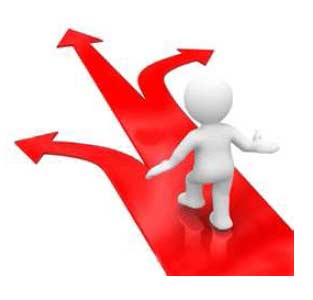 9
Peak Performers by Charles Garfield (1987)
Grit by Angela Duckworth (2016)
10
DAILY CHALLENGES FACED BY CHAMPION LEADER
11
candidate selection championing change change leadership change management coaching employees coaching others coaching services confronting poor performance discipline emotional intelligence employee motivation Executive Leadership Coaching hiring hiring tip influence inspiration interviewing Leadership Skills leading change mentoring organizational change Performance Management picking the best candidate picking the right person Team Building
12
You Must Decide and Then Act
13
SEVEN TOP QUALITIES FOR A CHAMPION LEADER
BECOMING A SELF-LEADER
Have you ever met someone and before you have spoken to them, you just know there is something about them that seems impressive and stands out from the crowd? This is called ‘presence’.

Self-leadership is all about you knowing yourself well enough with a strong personal and professional foundation, so much so, that others are affected just by who you are ‘being’. By becoming conscious with every action you take, every word you speak is naturally inspiring, persuasive and innovative.
14
Self-Direction – a “game plan” for your life

Self- Management – make it happen

Self-Awareness – know yourself well and tune into others around you

Self-Discipline – Do what you say you are going to do

Self-Image – Act like a “winner” by facing challenges and opportunities

Self-Confidence – Positive self talk is key to positive self-confidence

Self-Expectancy – You always attract what you expect
annette@annettestanton.com/the-top-7-qualities-of-a-champion-leader/
15
You Can Make a Difference
16
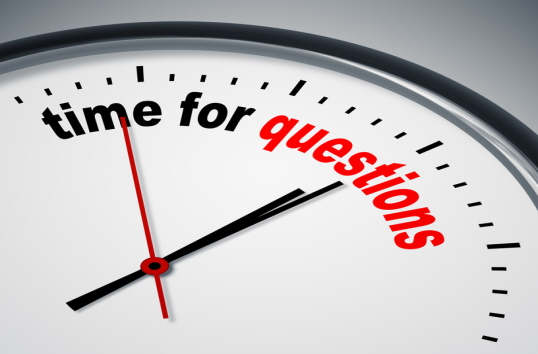 17